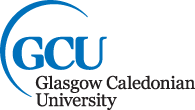 Medical Ultrasound:Fundamental Physics & Safety Implications
Basic Principle of Ultrasound
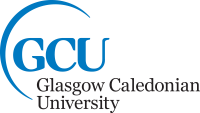 Waves of sound are sent into the body and ‘bounce’ off structures 
The returning echoes are then collected & used to produce an image
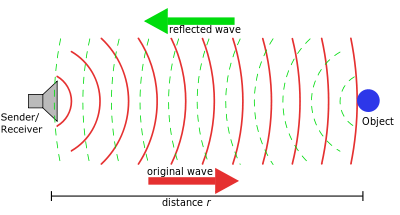 Basic Principle of Ultrasound
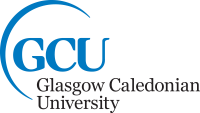 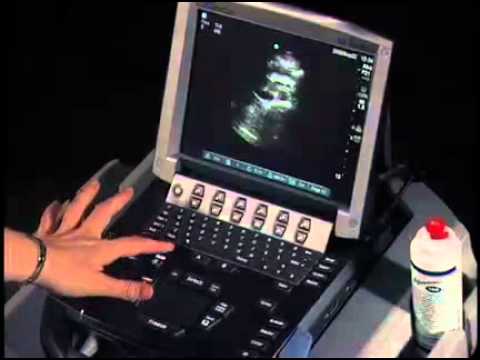 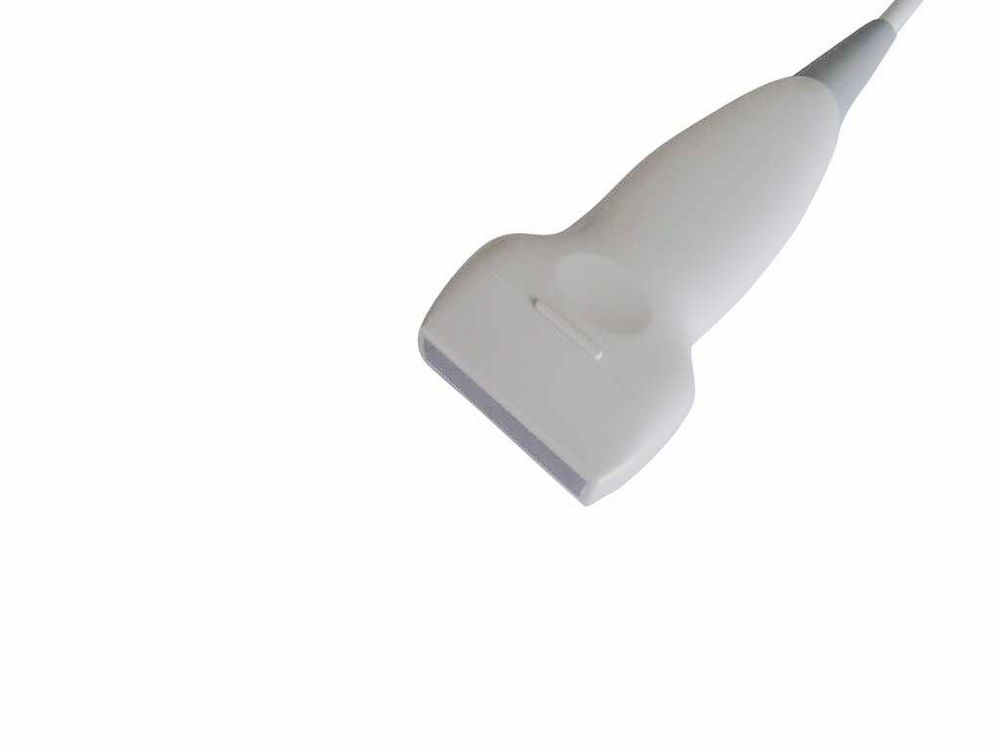 Sound waves are produced within the transducer (Piezoelectric effect)
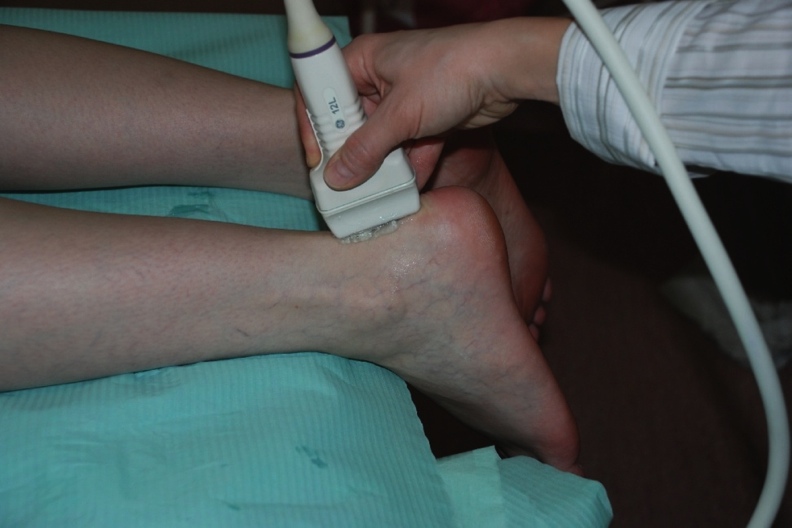 Returning sound is captured by the transducer, changed to electrical signal and passed to the processing unit for display on the monitor.
Sound propagates into tissue when the transducer is applied to the patient. Coupling gel is required to combat air between interfaces.
Piezoelectric Effect
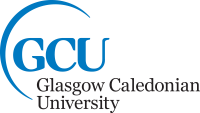 An electric current is briefly passed over the layer of crystals present within the transducer
The current physically alters the shape of the crystal
Once the current is switched off , the crystal snaps back to it’s normal shape producing a sound wave
This cycle is repeated to produce continuous scanning
Piezoelectric Effect
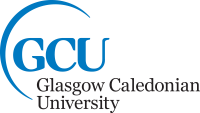 Electrical charge applied – compression of crystals
Electrical charge off – rarefaction of crystals
Normal crystal
Sound wave emitted
Acoustic impedance (z)
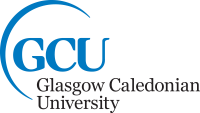 Z= pc
Refers to the resistance offered by the tissue to the travelling sound wave
Determines how much sound is transmitted forward and how much is reflected back
Determined by the density of the tissue (p) and the speed of sound (c) within that tissue type
Original sound wave
(reflected sound)
Interface between tissue
(transmitted sound)
The amount of sound allowed to pass through a border of two differing tissue types will depend on how closely matched the impedance values are – i.e. the greater the mismatch the less sound throughput
Sound propagation
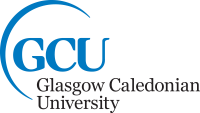 The more alike the neighbouring tissues are the more sound is transmitted
This is known as the intensity reflection co-efficient (R)
Determines the ratio of energy reflected – where 0 = complete transmission and 1 = complete reflection
Reflection
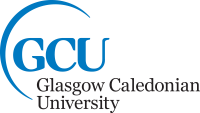 When a large amount of sound is reflected this produces a brighter echo and appears hyper echoic on screen
Trade off -there is very little imaging capability past this strong reflector 
E.g. acoustic shadow posterior to bone
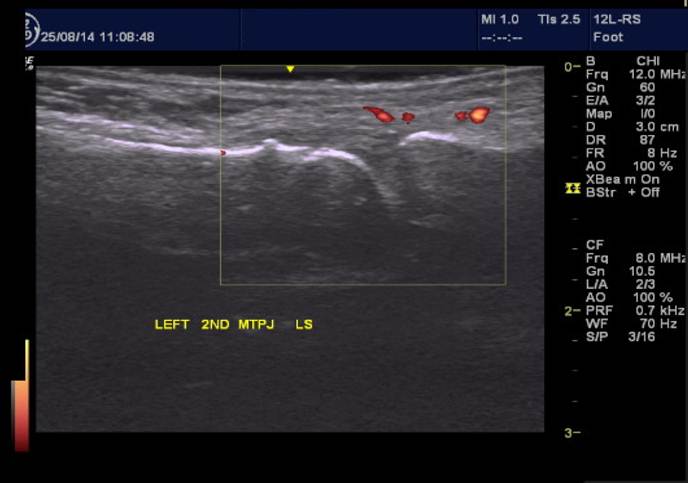 Reflection
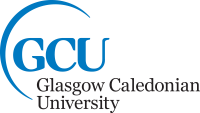 The strength of the sound reflected back to the transducer will also depend on the type of interface it meets
A smooth surface will return a stronger echo (specular reflection)
An irregular surface will cause the beam to scatter into more, smaller echoes -therefore reducing the overall strength (diffuse reflection)
Attenuation
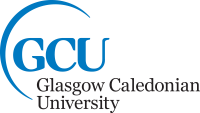 The process by which a sound beam will lose it’s intensity
Reflection is one of the main methods of attenuation
A beam is attenuated on it’s way in to the body but also on it’s return path back to the transducer
Directly proportional to frequency – i.e. higher frequencies attenuate more therefore cannot travel as far. Not generally a problem for superficial MSK scanning.
Reflection
Forming of echo 
Absorption
Transformation of sound energy into heat energy – stored within tissue
Scattering 
Form of reflection where the majority of the echoes are not returned to the transducer –spread throughout the organ
Attenuation
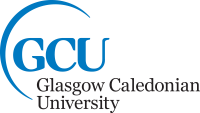 Refraction
Change of beam pathway – occurs at tissue borders where there is a mismatch in speed of sound causing a change in wavelength
Divergence
The widening of the beam from origin – results in a loss of intensity
i
Tissue 1
Tissue 2
r
Wider beam at the far field than the near field
Snell’s law – formula that expresses the angles of incidence (i) and refraction (r)
sinθi   =  c1         
Sinθr      c2
Image generation
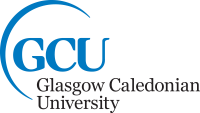 Returning echoes are received by the piezoelectric crystal within the transducer 
Crystal again is vibrated– this time converts the vibration to an electrical signal 
The processing unit within the machine recognises the position of each crystal – i.e. this will allow the computer to plot the echo on the screen depending on where on the transducer it was received and the strength of returning signal
Image generation
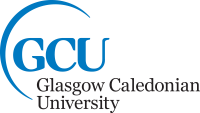 The area of interest lies within the left field. As this is detected by crystals towards the left of the transducer this has been correctly plotted on the screen
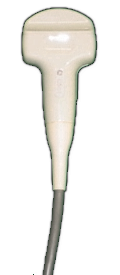 Image generation
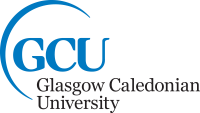 The system must additionally plot the correct depth an echo has returned from
The time taken for a returning echo to be detected will determine how far it has travelled
E.g. a longer time will translate to a greater depth displayed on screen
Image generation
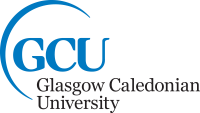 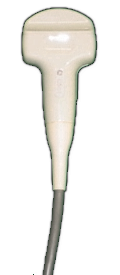 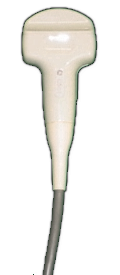 Time for pulse and receive 2X seconds
Time for pulse and receive X seconds
Image generation
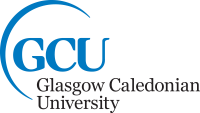 The system plots every echo this way
Bases it’s calculations on several assumptions
Path of an echo is straight – original or returning
The speed of sound (1540 m/s)and attenuation is constant through all tissue
All echoes have originated from the centre of the beam
Returning echoes – time taken for these to be detected is directly proportional to the distance travelled
Image generation
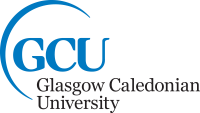 These assumptions can lead to false appearances being displayed on the image  
These are known as artefacts
Common artefacts include
Acoustic shadow
Acoustic enhancement
Reverberation
Edge shadow
Mirror image
Image display
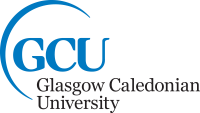 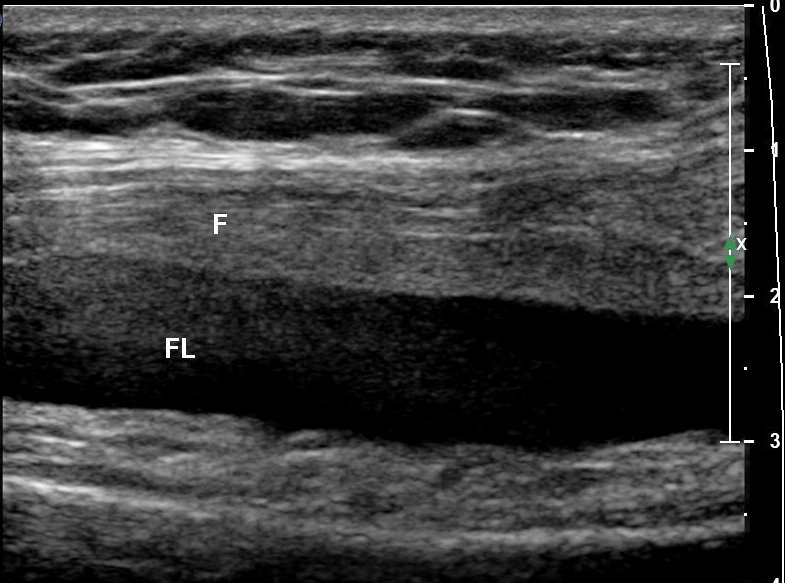 Each echo is displayed as a grey scale 
Level of grey determined by the amplitude of the echo received
Strong echo = white
No echo = black
Approximately 64 grey scales available on most scanners – can alter manually
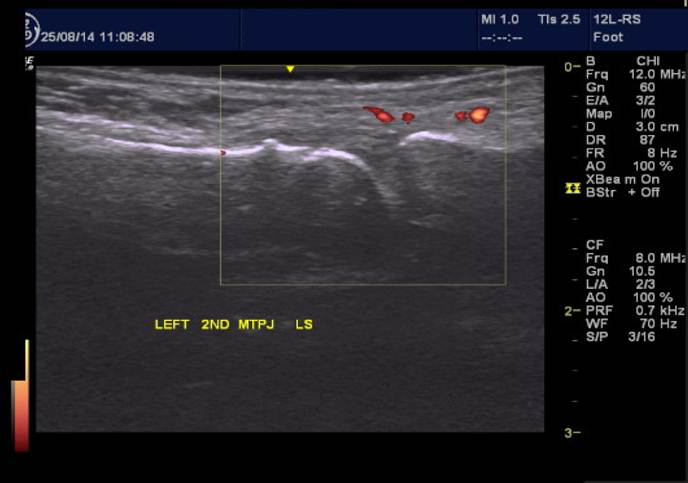 Image display
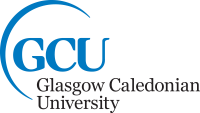 The ability of the ultrasound machine to distinguish different structures and display these correctly is known as resolution
Several types are important in MSK Ultrasound imaging:
Spatial
Axial
Lateral
Spatial resolution – the ability to distinguish two structures which lie very close together
Axial
Lateral
Resolution
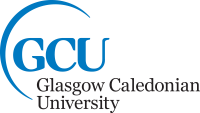 Axial resolution 
Determined by pulse length – i.e. short pulse length = greater axial resolution 
Affected by the frequency – higher frequencies have shorter wavelengths and pulse lengths
Lateral resolution
Determined by the beam width – i.e. beam must be narrow enough to ‘see between’ two structures and register them separately 
Affected by the use of focus
Resolution
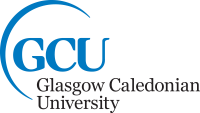 Axial
Lateral
Resolution
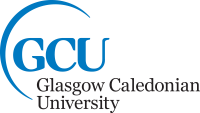 Sector width – the narrower the section the faster the whole area can be imaged = more times (increased frame rate) and better temporal resolution
Temporal resolution
Ability of the machine to correctly distinguish two separate actions occurring at separate times and display them accordingly – i.e. the number of times a section of tissue is scanned and displayed
Faster the update (frame rate) = higher temporal resolution – REAL TIME
Focal zones – more focal zones require longer sweeps and thus have lower temporal resolutions
3 zones – requires 3 sweeps
1 zone – 1 sweep
Knobology
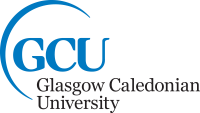 Typical machine – important controls to increase image quality/ detail
TGC – used to alter amplitude of echoes at different levels of the image – e.g. gradual slope useful to even out echoes from deep structures with those superficially. Differs from overall gain which amplifies all echoes equally
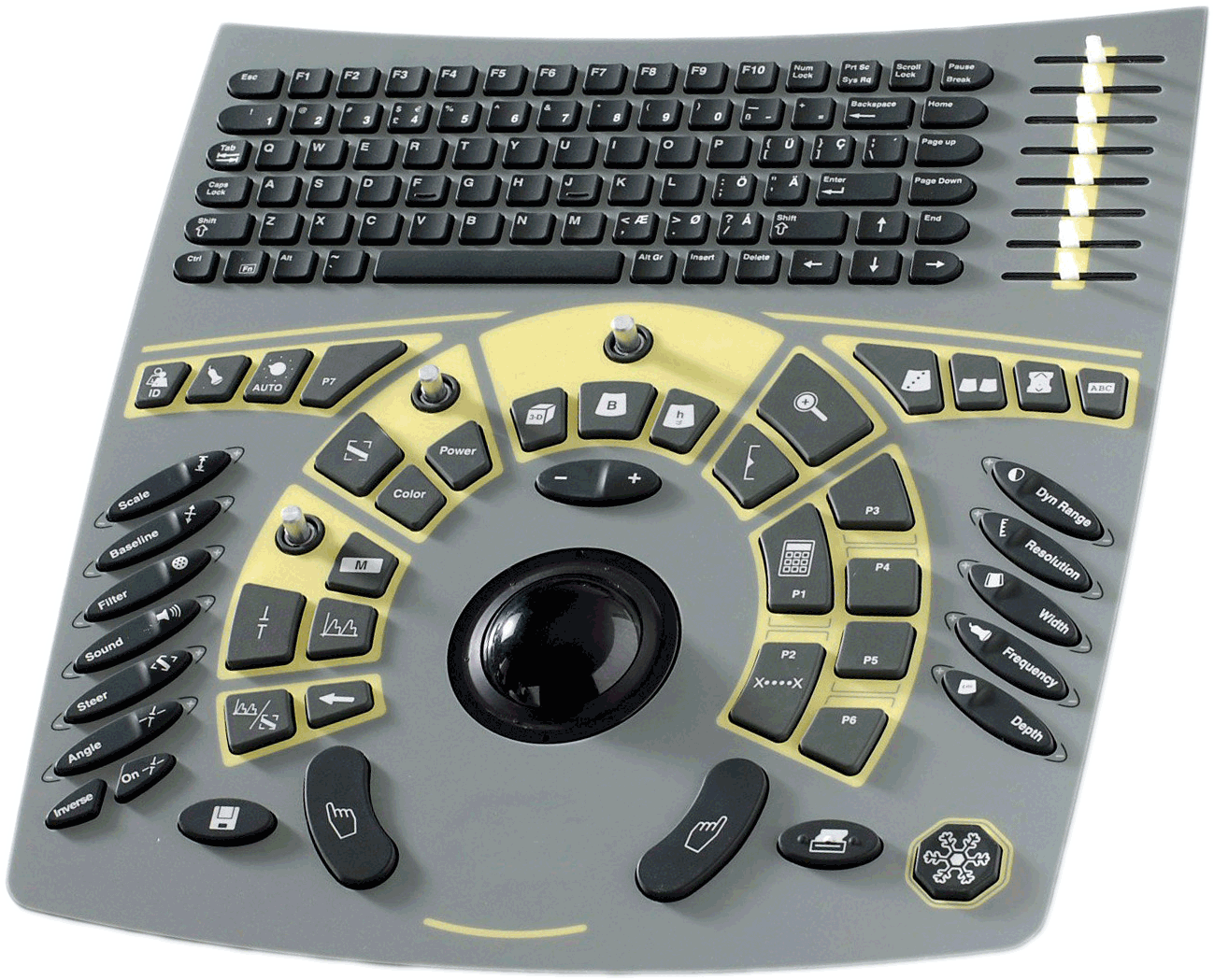 Also known as contrast – alters the number of grey scales available for the computer to use for display
Sector width – alters the number of scan lines in an image
Frequency – alters the resonant frequency employed – higher for more superficial structures = better detail
Depth – distance able to be imaged
Doppler imaging
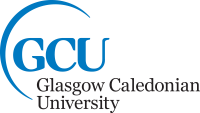 Colour – demonstrates the presence and direction of flow. Dependent on incident angle of beam. 
Spectral – allows calculations of velocity and pulsatility to be calculated. Dependent on incident angle of beam.
Power – demonstrates the presence of flow; gives no indication of direction. More sensitive for low flow. Not angle dependent and used widely in MSK field.
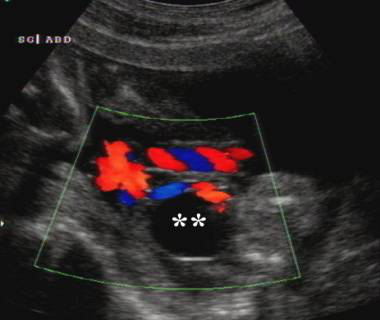 colour
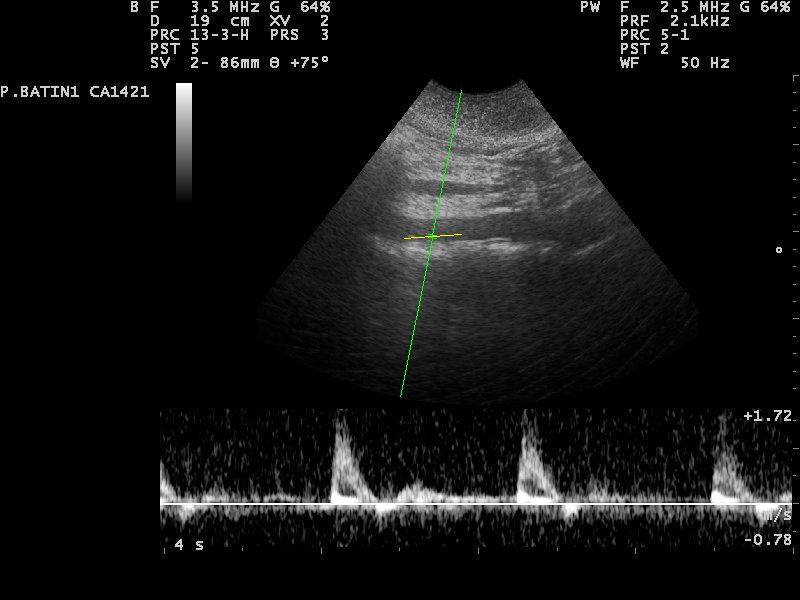 spectral
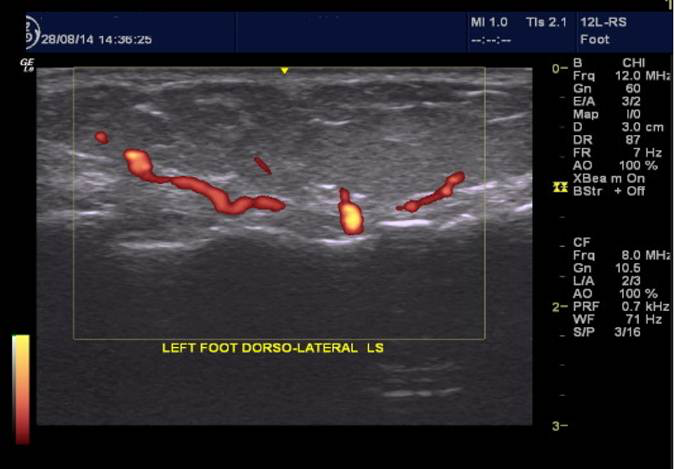 power
Doppler imaging
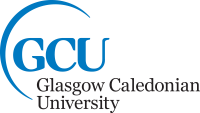 Frequency of a sound wave is changed when it encounters a moving object
Increases when object moves closer to the wave 
Decreases when object moves further from the wave
Proportional to the velocity of the moving target – Doppler shift
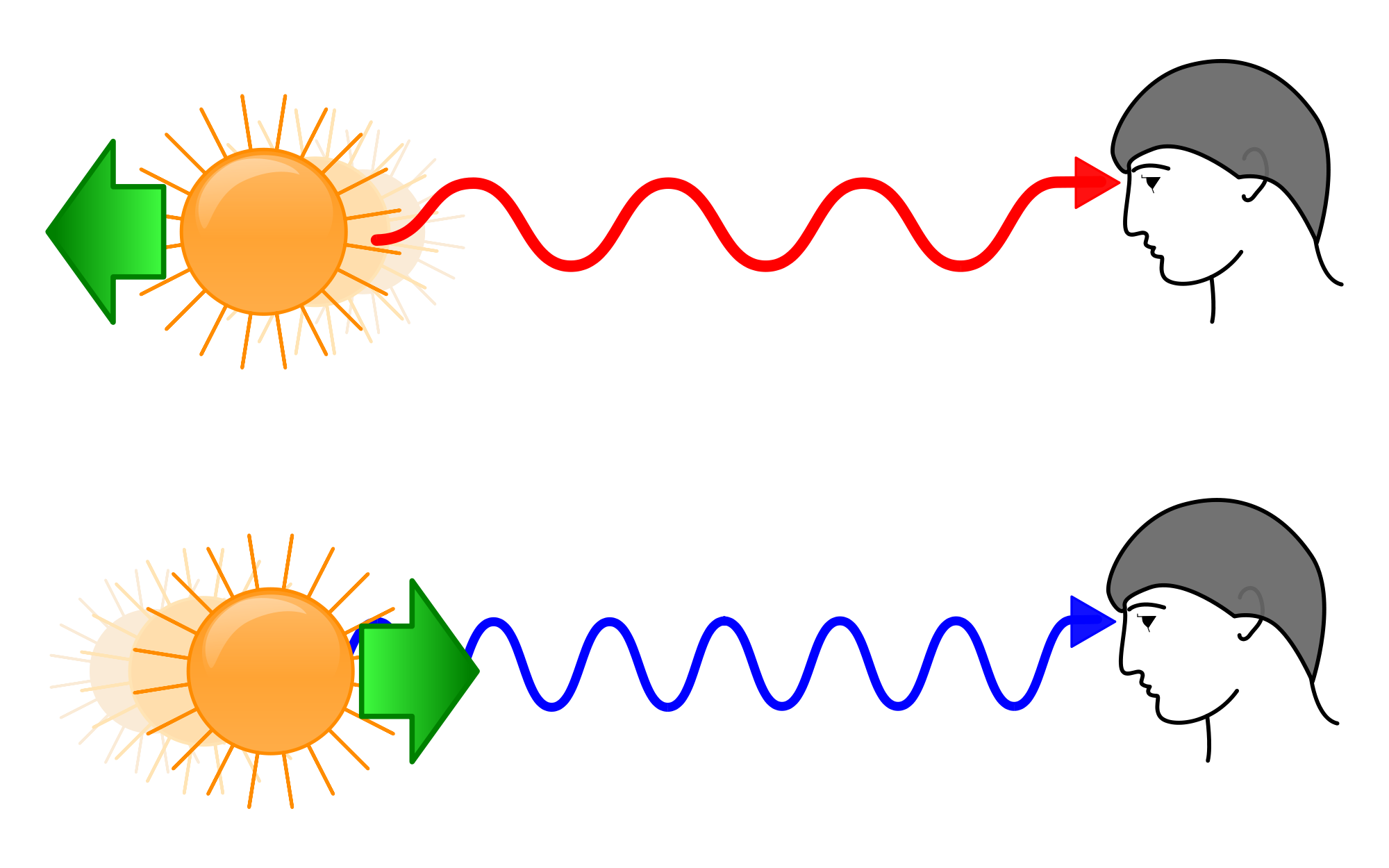 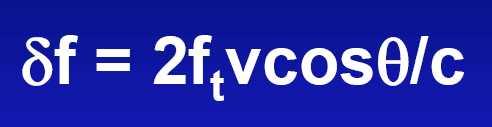 Doppler shift equation
ALARA
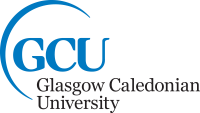 As Low As Reasonably Achievable
Means use the least amount of ultrasound to gain a diagnostic image
Overarching principle of imaging – in ultrasound this translates to 
Lowest output power
Shortest scanning time possible
Use of supplementary imaging techniques (e.g. Doppler) increases the output power.
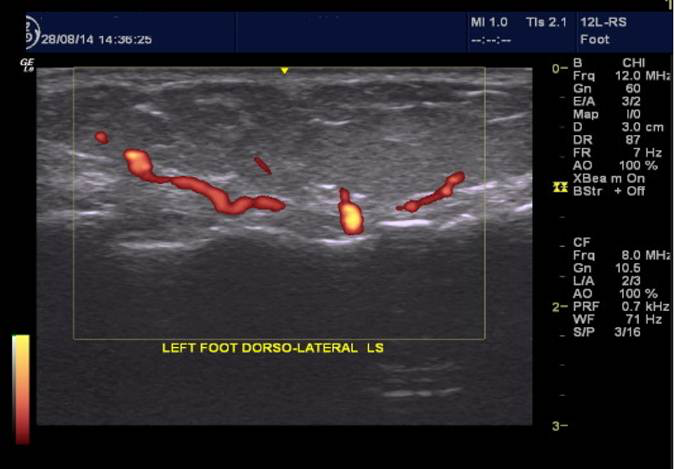 Bio-effects of ultrasound
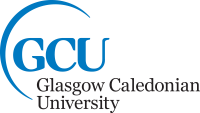 No evidenced adverse effects of ultrasound in human subjects

Theoretical effects fall into two categories 
Mechanical
Stable cavitation
Non-stable cavitation 
Thermal
Cavitation – 
the creation of an empty space within tissue
Mechanical bioeffects
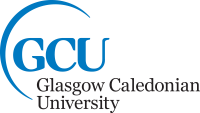 Stable cavitation
Tiny gas bubbles in tissue
Pressure of the sound wave will cause a transient change in their size 
Considered relatively safe
Gas bubble shrinks during peak positive pressure
Compression
Rarefaction
Gas bubble swells during peak negative pressure
Mechanical bioeffects
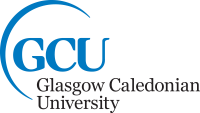 High intensity beam
Average intensity beam
Unstable cavitation 
When there is high enough intensity within the wave to cause the gas bubbles to burst and collapse
Will cause damage to surrounding material – i.e. causes an ‘empty space’ to appear where the gas bubble once occupied
Proven cases in rodent lung
Normal oscillation – stable cavitation
Gas bubble bursts and destroys the surrounding tissue – creates a hole
Thermal bioeffects
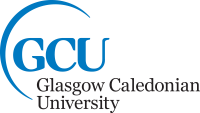 The heating of tissue through which a sound wave passes – process of absorption
Highest risk of heating within tissue with high absorption coefficient e.g. bone 
Also affected by higher frequencies and screening times
Safety
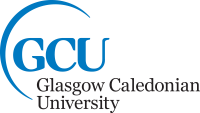 Ultrasound operators are responsible for minimising the risk of bioeffects

Manufacturers are required to display information on the live image that will help operators make informed decisions – safety indices
Thermal Index (TI)
Mechanical Index (MI)
TI
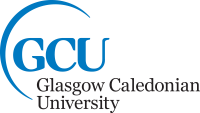 Determines the ratio of the power produced to the power estimated to raise the temperature of surrounding tissue by 1°C

TI = W
     W deg

i.e.                	TI = overall power 
	                                     power needed to raise
                                         temp by 1°C
MI
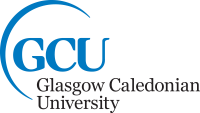 Estimates the potential for cavitation by the formula below

MI = PNP
          √f

i.e. the peak negative pressure divided by the square root of operating frequency
Safe limits
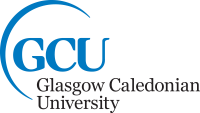 The British Medical Ultrasound Society (BMUS) have previously released recommendations on MI and TI values 

(Adapted from Gibbs et al, 2010)
Controlling acoustic output
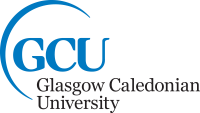 The TI and MI values can be controlled by
Non- Stationary Probe – if specific tissue is continually interrogated this can cause localised heating. 
Frequency – higher frequency will cause increase in TI due to higher absorption
Focus – As the intensity is highest at the focus, the site and number of focus points along a beam will affect the MI/TI values
Indicative reading
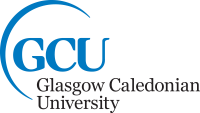 British Medical Ultrasound Society (2009) Guidelines for the safe use of diagnostic ultrasound equipment https://www.bmus.org/static/uploads/resources/BMUS-Safety-Guidelines-2009-revision-FINAL-Nov-2009.pdf
Gibbs, V., Cole, D. and Sassano, A. (2009). Ultrasound physics and technology. Edinburgh: Churchill Livingstone/Elsevier.
Kremkau, F., Forsberg, F. and Kremkau, F. (2011). Sonography principles and instruments. St. Louis, Mo.: Elsevier/Saunders.